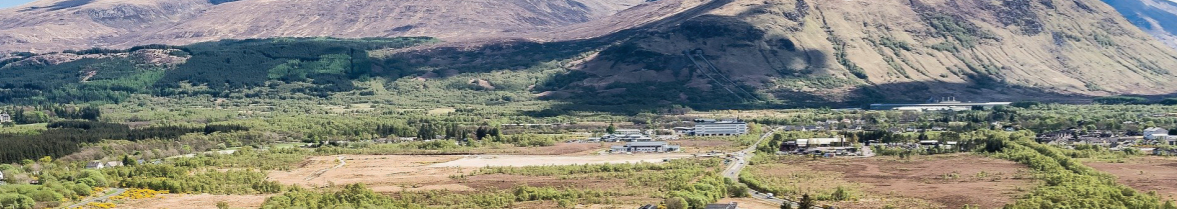 Three Peaks Challenge
Text Focus: Information Text
© The Literacy Shed
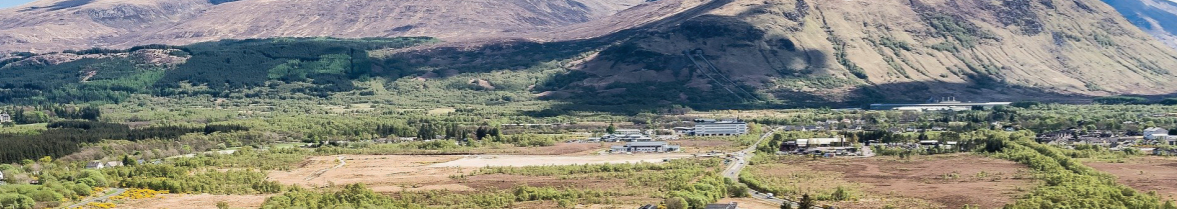 Today we are learning to…
identify new words and their meaning
explain and justify using evidence from the text

retrieve simple facts, match figures, answer true and false questions
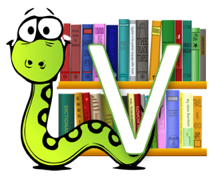 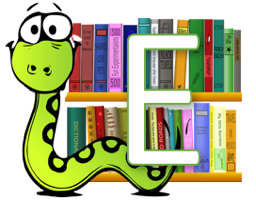 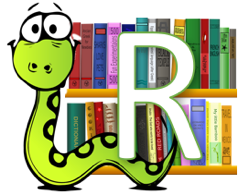 © The Literacy Shed
Task 1: Read ‘Three Peaks Challenge’ in pairs
While you are reading, you may wish to:

Underline and identify any new, unknown words
Underline any interesting facts

Challenge:
What is the most interesting fact you’ve learnt?
Was there anything puzzling or confusing?
© The Literacy Shed
[Speaker Notes: You may wish to read this first and have the children follow along and then read on their own.]
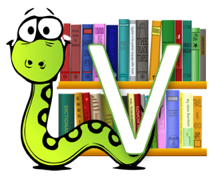 Task 2: Fluency and ExpressionRead this extract from the text. Think carefully about how to make this extract engaging!
Britain doesn’t have any towering mountains like Mount Everest or Mount Kilimanjaro. Still, it does have some of its own high points.
© The Literacy Shed
[Speaker Notes: Discuss pace, volume, expression. Do any words need emphasising?]
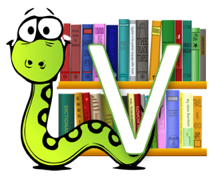 Task 3: Vocabulary CheckComplete this table to show your understanding of these words
© The Literacy Shed
[Speaker Notes: Children could use a scale to indicate if they have heard the word before – 1 indicating no, I’ve never heard it before and 5 indicating yes, I know this word well.]
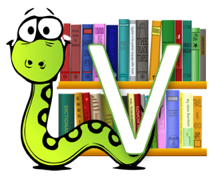 Task 4: Find and Copy
Find and copy a word which tells us the day of the challenge is difficult and arduous. 

---------------------------------------------------------------------
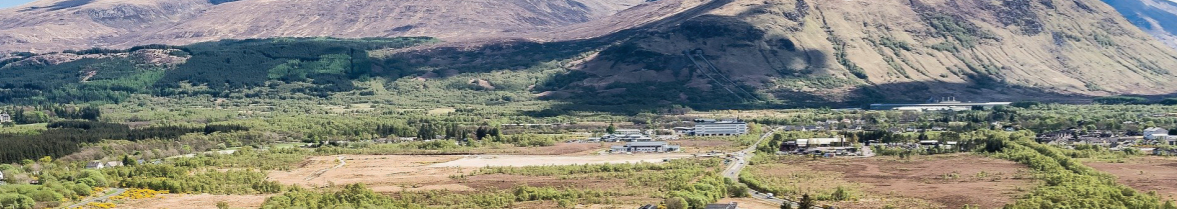 © The Literacy Shed
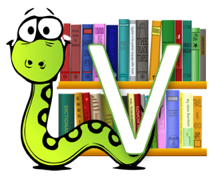 Task 4: Find and Copy ANSWERS
Find and copy a word which tells us the day of the challenge is difficult and arduous. 

    intense
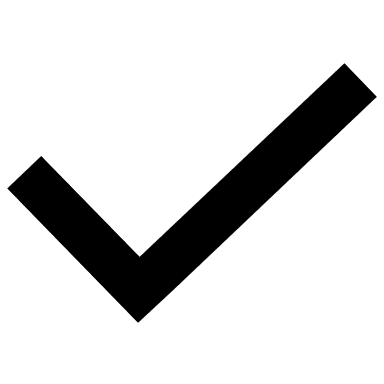 Do you agree?
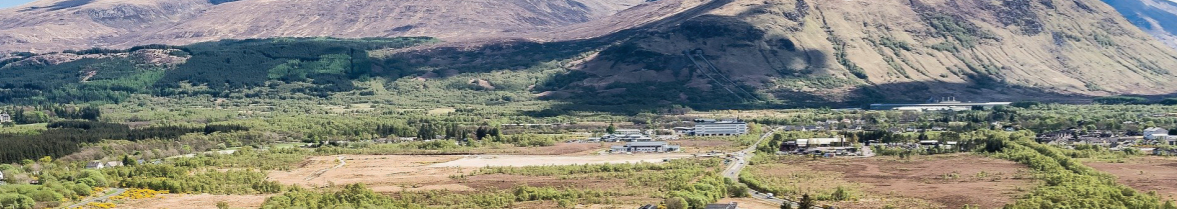 © The Literacy Shed
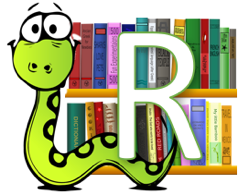 Task 5: True or false? Using information from the text, tick one box in each row to show whether  each statement is true or false.
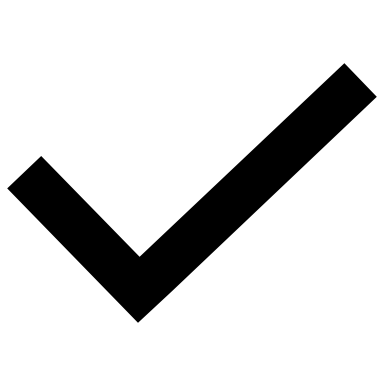 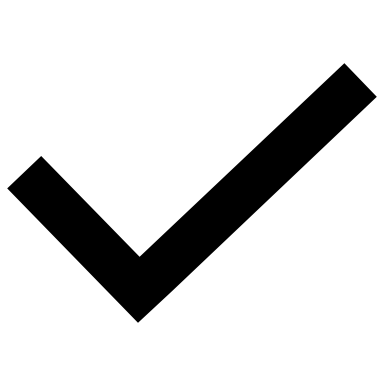 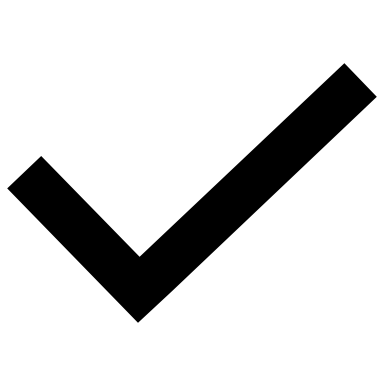 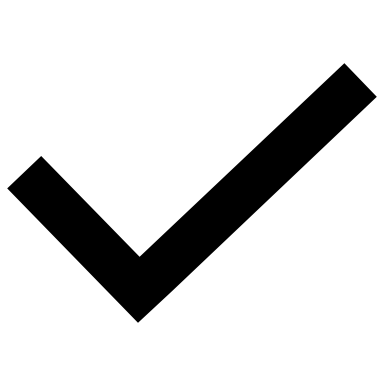 © The Literacy Shed
[Speaker Notes: Challenge: Can children make up their own true/false statements to test a partner?]
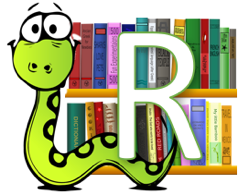 Task 6: Multiple choice
Circle the correct answer!

1) How high is Ben Nevis?
6000m
1,085m
978m
1,345m
© The Literacy Shed
[Speaker Notes: You could set a timer and give the children 1 minute to find the answers.]
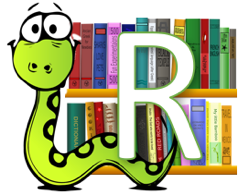 Task 6: Multiple choice
Circle the correct answer!

2) Where is Snowdon located?
Scotland
Wales
England
1,085m
© The Literacy Shed
[Speaker Notes: You could set a timer and give the children 1 minute to find the answers.]
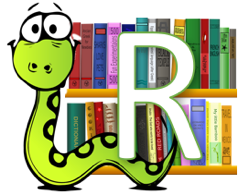 Task 6: Multiple choice
Circle the correct answer!

3) What is the name of the highest mountain in England?
Snowdon
Scafell Pike
Ben Nevis
Everest
© The Literacy Shed
[Speaker Notes: You could set a timer and give the children 1 minute to find the answers.]
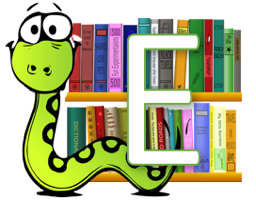 Task 7: Agree or disagree? Which of these statements do you agree with? Which do you disagree with? Why?.
© The Literacy Shed
[Speaker Notes: Encourage children to justify their opinions!]
Task 8: Summarise!
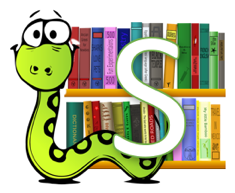 Complete these sentence stems, using information from the text!

Training for the Three Peaks Challenge is important because…

Training for the Three Peaks Challenge is important, but…

Training for the Three Peaks Challenge is important, so…
© The Literacy Shed
[Speaker Notes: Encourage children to justify and explain.]
Task 9: Odd one out!
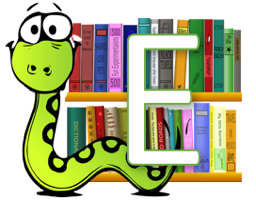 Which is the odd word out and why?

Snowdon      Everest      Scafell Pike      Ben Nevis

Use evidence from the text and your own ideas to support your opinion. There are no right or wrong answers!
© The Literacy Shed
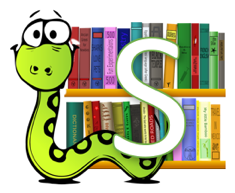 You have reached the end of the lesson!
Summarise the information in the text in six sentences.

Now, can you do it in three sentences?

What about one sentence?
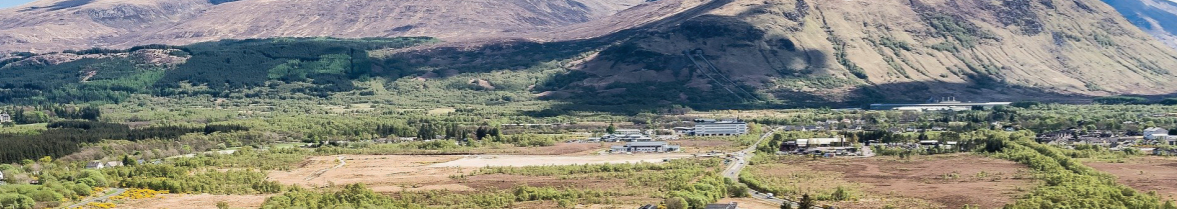 © The Literacy Shed
[Speaker Notes: Encourage children to justify and explain.]